Интегрированная предметная неделя в начальной школе
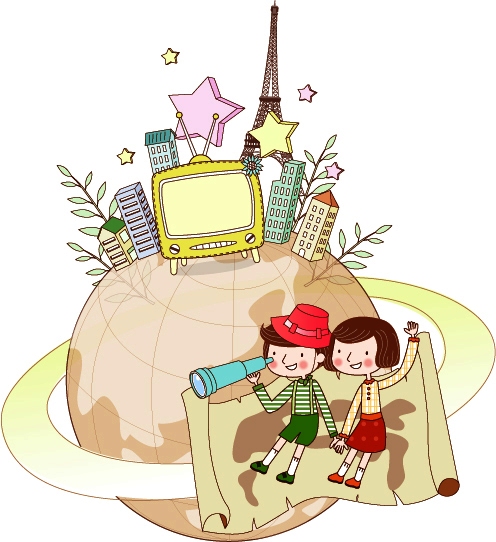 Окружающий 
        мир
Литературное 
      чтение
Выполнила:
руководитель МО
учитель начальных классов
Сафьянова Н.И.
15.01.2012
http://aida.ucoz.ru
1
Литературное чтение
Ты представь себе на миг, 
Как  бы жили мы без книг? 
Что бы делал ученик,
 Если не было бы книг?
15.01.2012
http://aida.ucoz.ru
2
Окружающий мир
Природа милая, тебе одной я внемлю,Ты подарила мне и небеса, и Землю.И их помощником я буду век за веком,Лишь оттого, что я родился человеком!
3
Цели:
развивать познавательный интерес и любовь к чтению;
привлекать внимание учащихся к проблемам окружающей среды;
 пропагандировать бережное и внимательное отношение к природе;
 повышать и поддерживать творческую активность учащихся.
15.01.2012
http://aida.ucoz.ru
4
Линейка. Открытие недели .
Школа начальная предлагает
 вашему вниманию
предметную неделю по миру
 и литературному чтению.
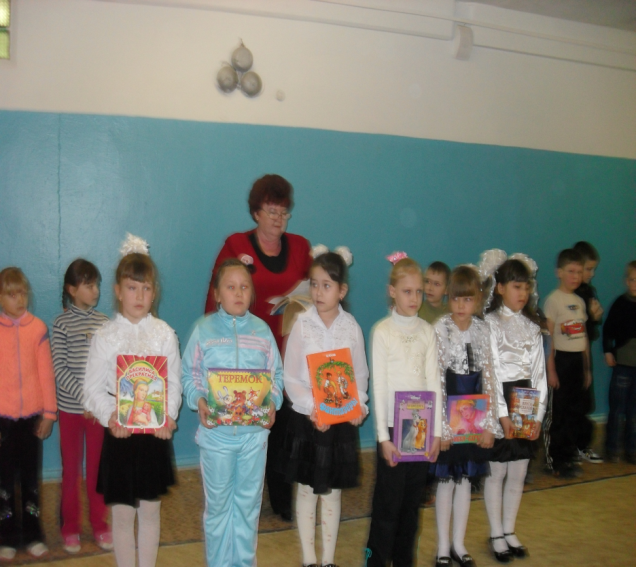 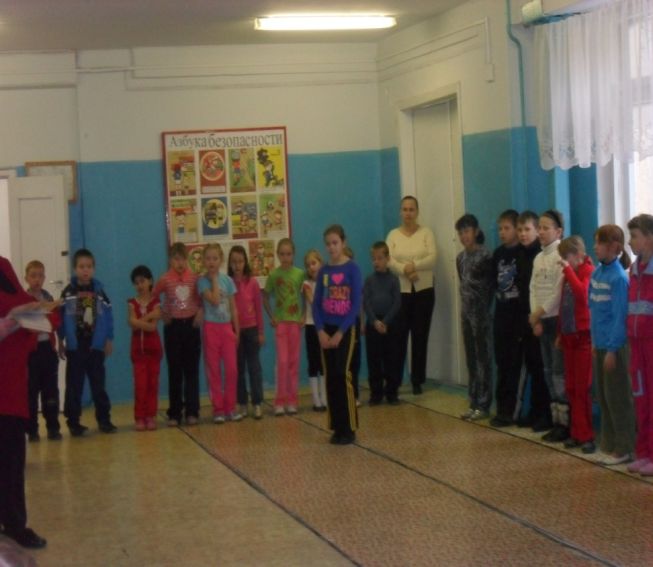 Поведают первоклассники-малыши о том,Как наши кошки и собаки хороши.
Второклассники инсценируют 
про охрану воды,
Что очень важно для окружающей среды.
Учащиеся третьего класса познакомят с экологией,
Прочтут стихи о дружбе с природой.
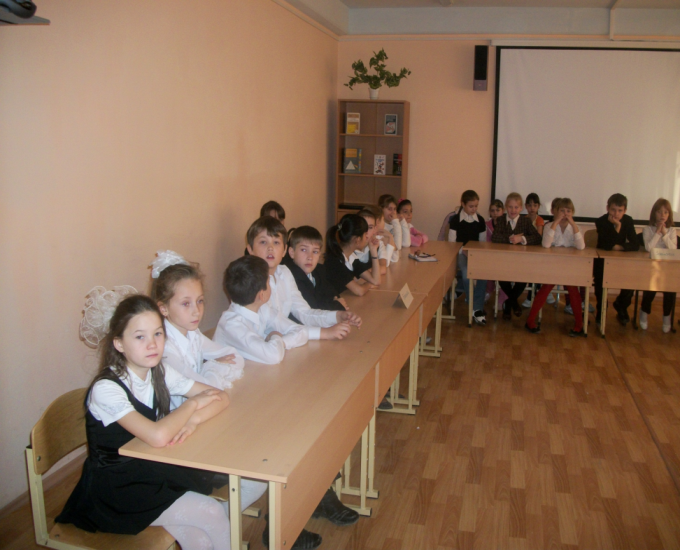 Четвертый  класс организует путешествие в сказочный лес,
Где будет знакомить с тайной чудес.
План проведения интегрированной предметной недели (литературное чтение + окружающий мир)
24.01.11г.
Линейка. Открытие недели .
Внеклассное мероприятие «Лес и человек» (4 класс Бородина Т.Н.) 
 25.01.11г.
Викторина «В гостях у сказки» (по классам).
Конкурс рисунков по теме “Берегите наш общий дом” (по классам).
 26.01.11г. 
Открытое внеклассное мероприятие «Кошки и собаки разных пород» (1класс Сафьянова Н.И.) 
Защита индивидуальных  проектов «Я – исследователь»  
 27.01.11г.
Олимпиада “Знатоки природы” для 3 – 4 классов. 
Открытие выставки “Природа и сказка – источник творческого вдохновения”  
 28.01.11г.
Открытый  урок- театрализация  «Берегите воду» (2 класс Биличенко О.В.) 
Внеклассное мероприятие «Всемирный  День Земли» (3 класс Тарасенко Н.В.)
Линейка по итогам проведения недели. Закрытие.
15.01.2012
http://aida.ucoz.ru
6
В гостях у сказки
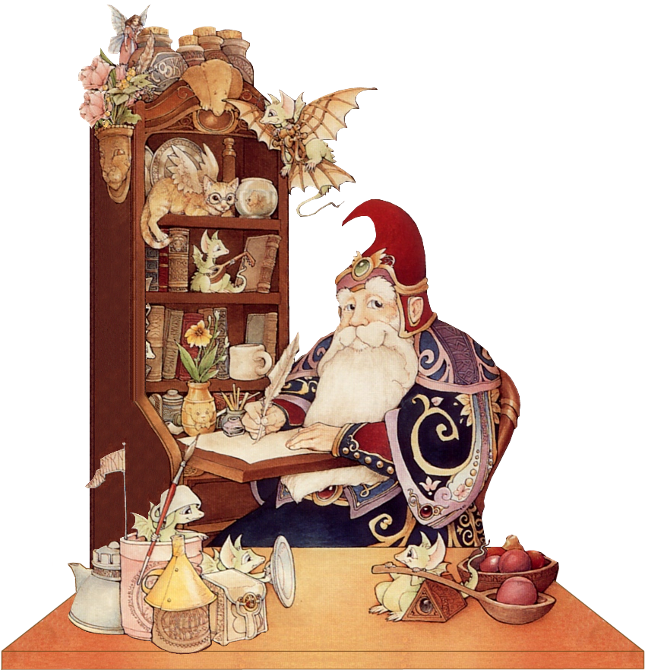 Викторина по чтению
Кто автор сказки «Огниво»?
Г.Х. Андерсен
П.П. Бажов
Братья Гримм
Какие сказки являются авторскими?
Колобок
Бременские музыканты
Три толстяка
Красная Шапочка
Зимовье зверей
Гуси-лебеди
Кто автор сказки «Кот в сапогах»?
Ю. Олеша
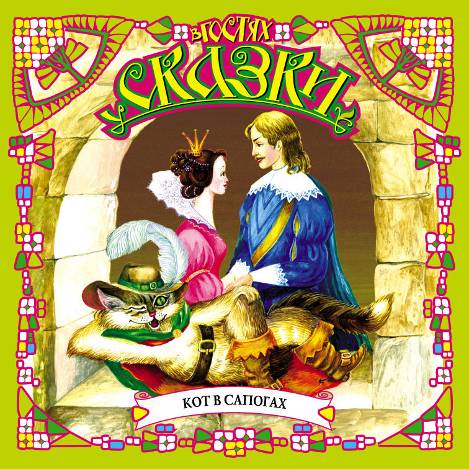 Ш. Перро
Л. Лагин
В кого превращался князь Гвидон из сказки А.С. Пушкина?
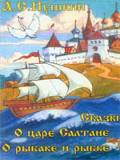 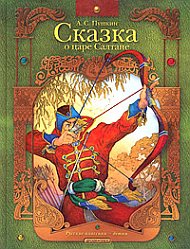 в паука
в комара
в лягушку
в осу
в шмеля
в муху
Где жил Карлсон?
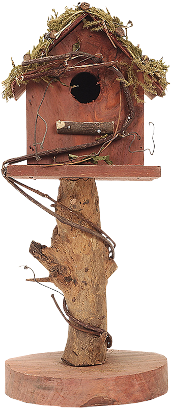 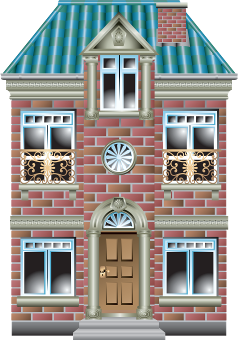 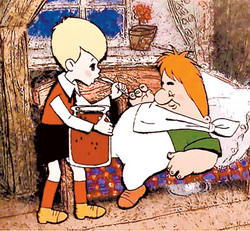 на балконе
на крыше
на чердаке
Какие сказки написал А.С. Пушкин?
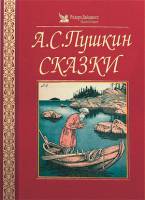 «Сказка о золотой рыбке»
«Сказка о Золотом Петушке»
«Сказка о царе Салтане»
«Сказка о потерянном времени»
«Сказка о глупом мышонке»
«Дядя Стёпа»
Наши победители:
1 кл. – Караваева Лилия
2 кл. – Пахолков Иван                                                              
3 кл. – Решетников Никита
             Рубанов Саша
4 кл. – 2 место Баклачев Денис              
                            Гаджиева Маша                
                            Гребнев Юра               
                            Перфилов Женя           
                            Бородин Саша             
                            Алексеев Витя
            3 место Федоров Дима  
                            Павлова Лера 
                            Островеркин Антон 
                            Строк Катя 
                            Кузнецова Лера 
                            Смирнова Настя
15.01.2012
http://aida.ucoz.ru
14
Олимпиада “Знатоки природы” для 3 – 4 классов.
1. Прочитай рассказ и подчеркни ошибки.
Зимой в лесу.
Красиво зимой в лесу. Свежо и морозно. Высоко в небе ярко светит солнце. Деревья одели пушистые белые шубы. Где-то в глубине леса закуковала кукушка, бесшумно пролетела летучая мышь, раздался стук дятла. В кустах мелькнул огненный хвост лисицы. Она в поисках пищи: глубоко под снегом мышиной норки. Занятая мышкованием лиса не замечает зайца, который совсем рядом обгладывает кору молодой ёлочки. Тихо кругом. Только слышно стрекотание вороны. Она сообщает всем о приближении человека.
2. Подчеркни правильно составленную цепь питания.
 А) растительный опад – дождевые черви – лисицы – кроты;Б) дождевые черви – растительный опад – кроты – лисицы;В) растительный опад – кроты – дождевые черви – лисицы;Г) растительный опад – дождевые червм – кроты – лисицы.
 
3. Собери из букв как можно больше названий животных (буквы можно использовать только 1 раз в слове):    И В Р Е О Ы Н Л С К Ь Т А.
15
5. Соедини линиями.
Сохранение леса по берегам реки
Защита почвы от разрушения
Создание лесных полос
Пожар в лесу
Нарушение правил разведения костра в лесу
Защита лесов от вырубки
Сбор макулатуры
Защита реки от обмеления
4. Ответь на вопросы.
А) Название какого ядовитого растения леса связано с названием птицы? Зверя?Б) Что значит “волка ноги кормят”?В) Сколько ног у паука?Г) Какие жуки носят название того месяца, в котором они родились?Д) Какое растение называют водяной красавицей?
15.01.2012
http://aida.ucoz.ru
16
6. Запиши названия деревьев(не менее трёх в каждую группу), которые растут.
В лиственных лесах_______В хвойных лесах______

7. Прочти телеграмму, запиши её текст. Ответь на вопрос “Зачем?”
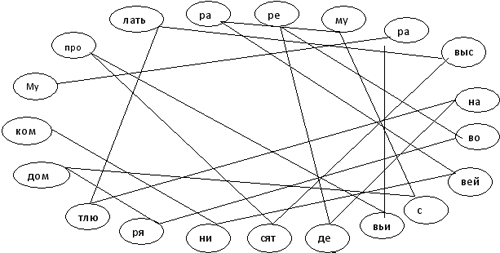 .
8. Поставь в клетках буквы так, включая букву “Н”, чтобы можно 
    было прочитать названия деревьев.
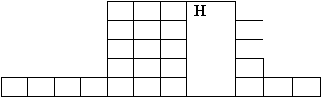 9. Прочитай, запиши и объясни смысл.
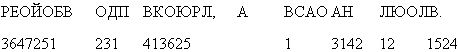 15.01.2012
http://aida.ucoz.ru
17
3 класс
Ивушкин Ярослав 



4 класс 
   1 место
      Бородин Саша,  Баклачев  Дима
	      2 место
	           Гаджиева Маша, Гребнев Юра
	               3 место
                         Островеркин Антон
Победители олимпиады
15.01.2012
http://aida.ucoz.ru
18
Внеклассное мероприятие
Лес и человек
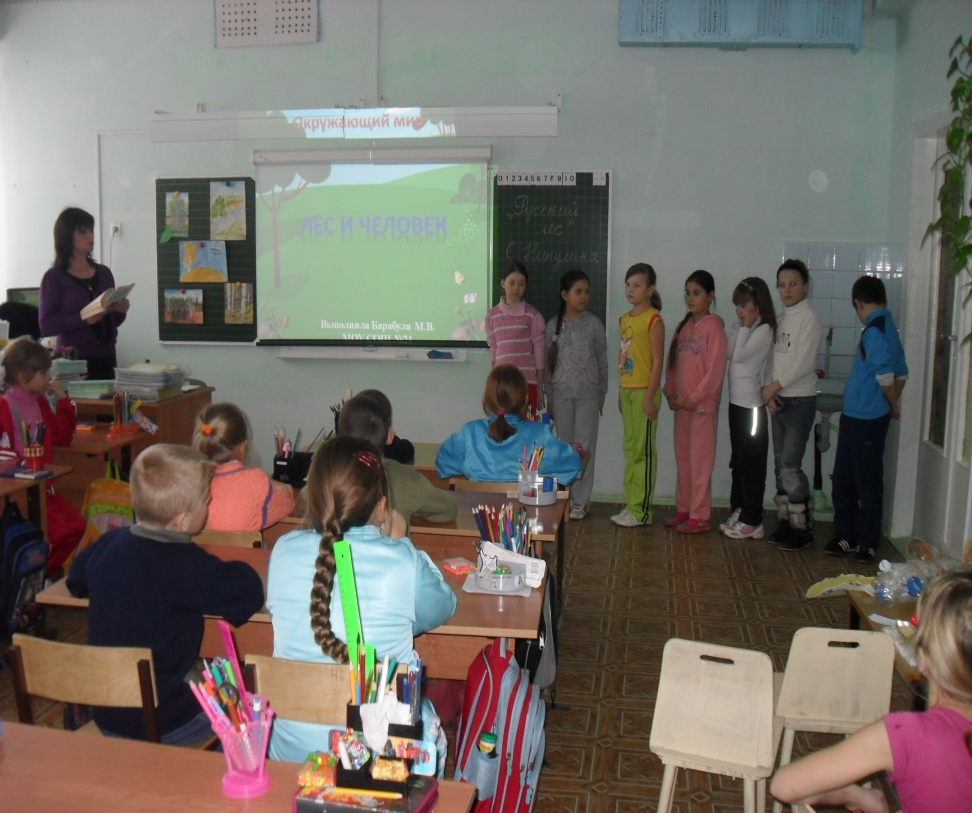 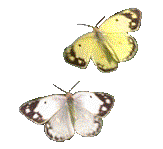 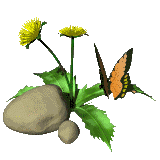 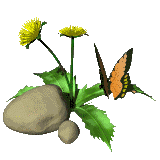 Выполнила Бородина Т.Н.
4 класс
Замечательный писатель и большой любитель природы Михаил Пришвин писал:
“Мы – хозяева нашей природы, и она для нас кладовая солнца с великими сокровищами жизни. Рыбе – вода, птице – воздух, зверю – лес и горы. А человеку нужна Родина. И охранять природу – значит охранять Родину”.
a.ucoz.ru
20
Какой ещё поступок человека стал грозной бедой для леса?
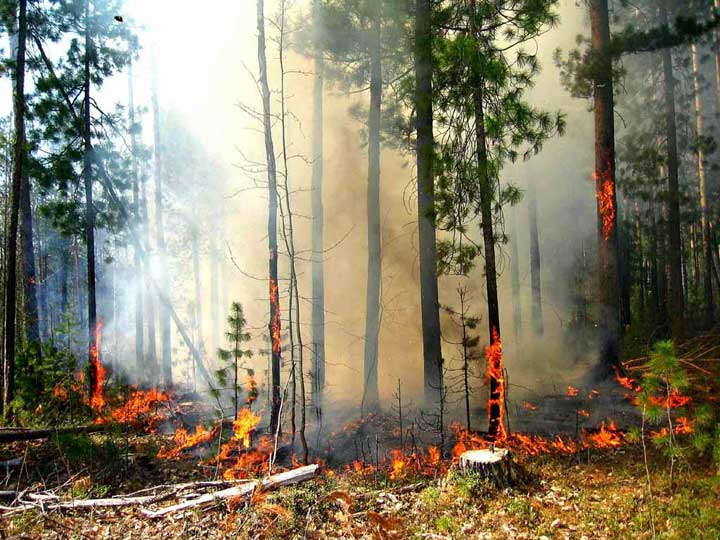 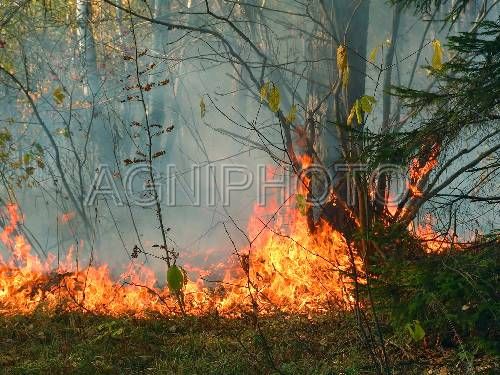 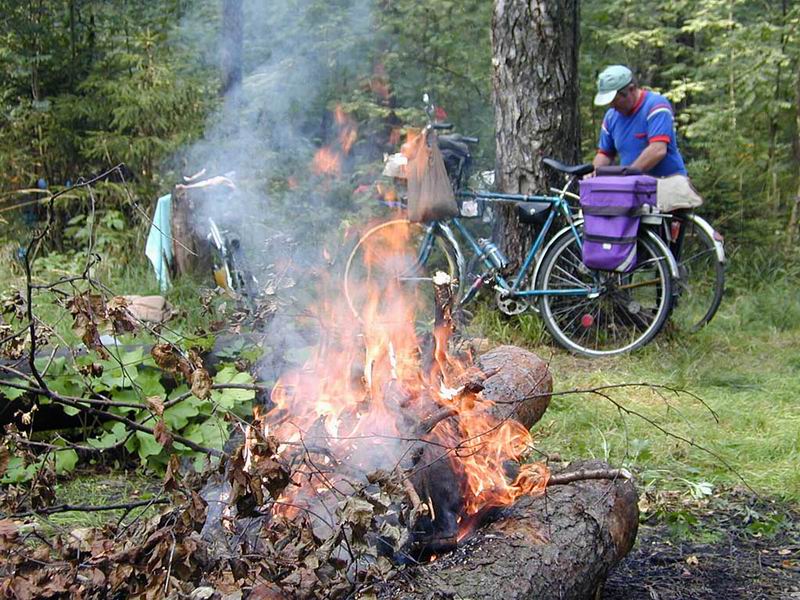 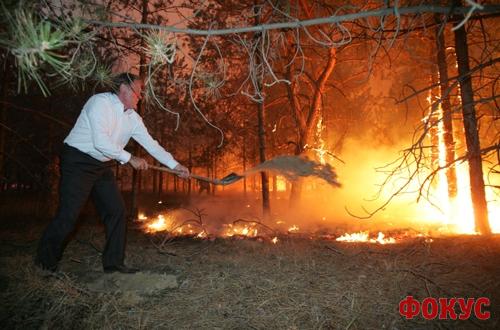 Муниципальное образовательное учреждение «Котлубанская СОШ»
Экологический праздник
 для учащихся 3 класса
«День земли»
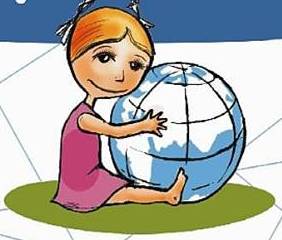 Выполнила 
Тарасенко Н.В.
Дерево, цветок и  птицаНе всегда  умеет защититься, Если будут уничтожены они ,На планете мы останемся одни.
Прощание с гостями из будущего.
Мирное детство на счастливой планете.
Не разрушайте этот мир! Девчонки и мальчишки,Иначе эти чудеса.Останутся лишь в книжке.
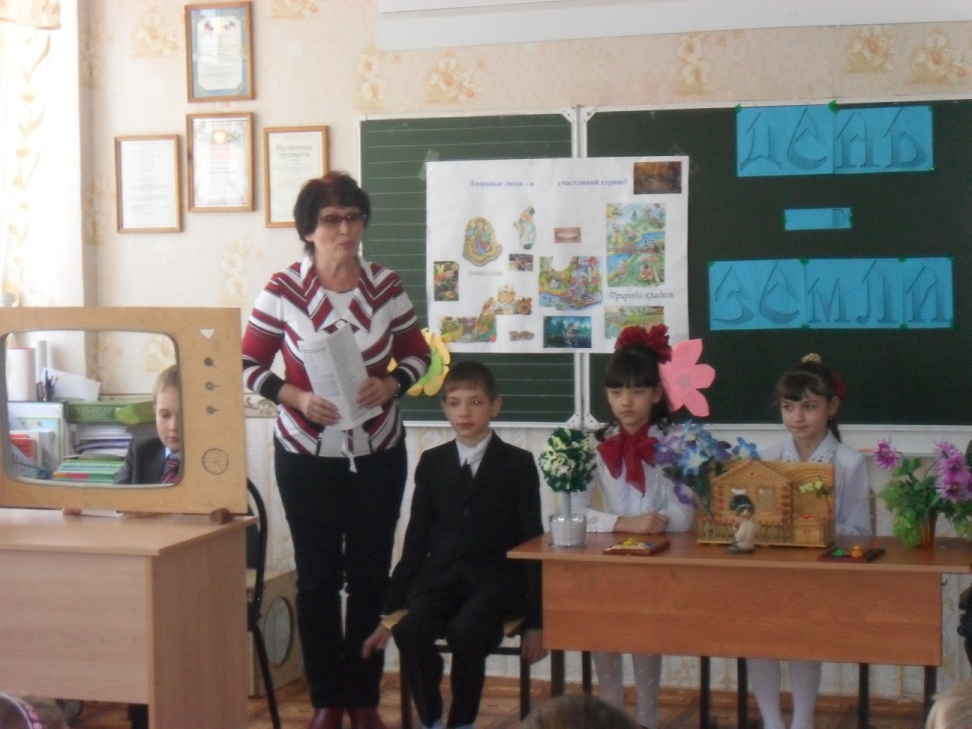 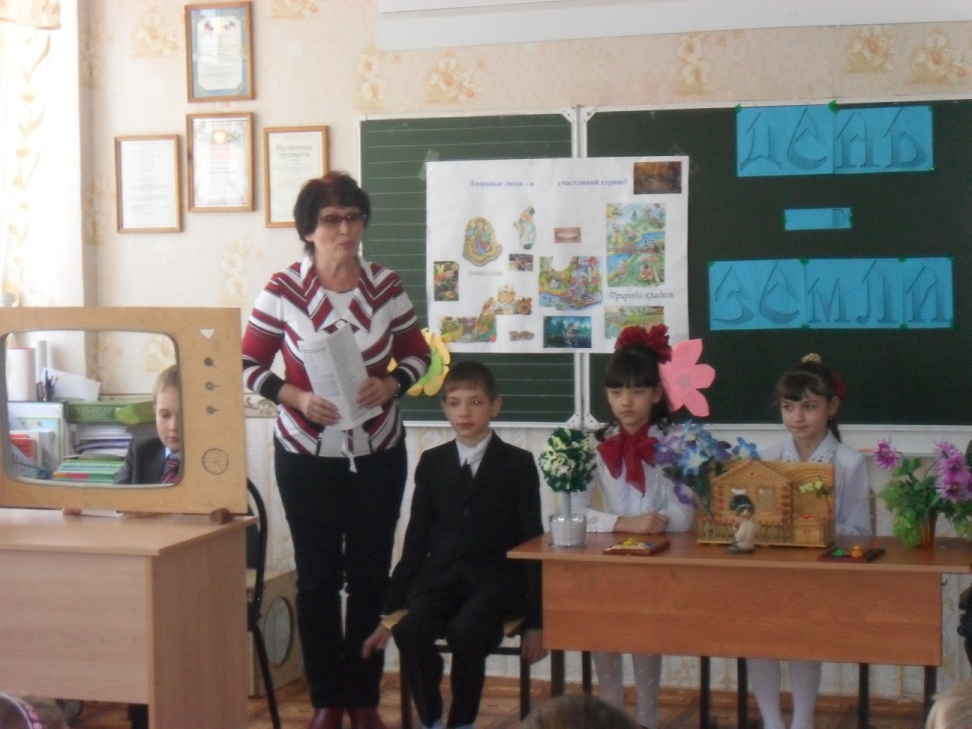 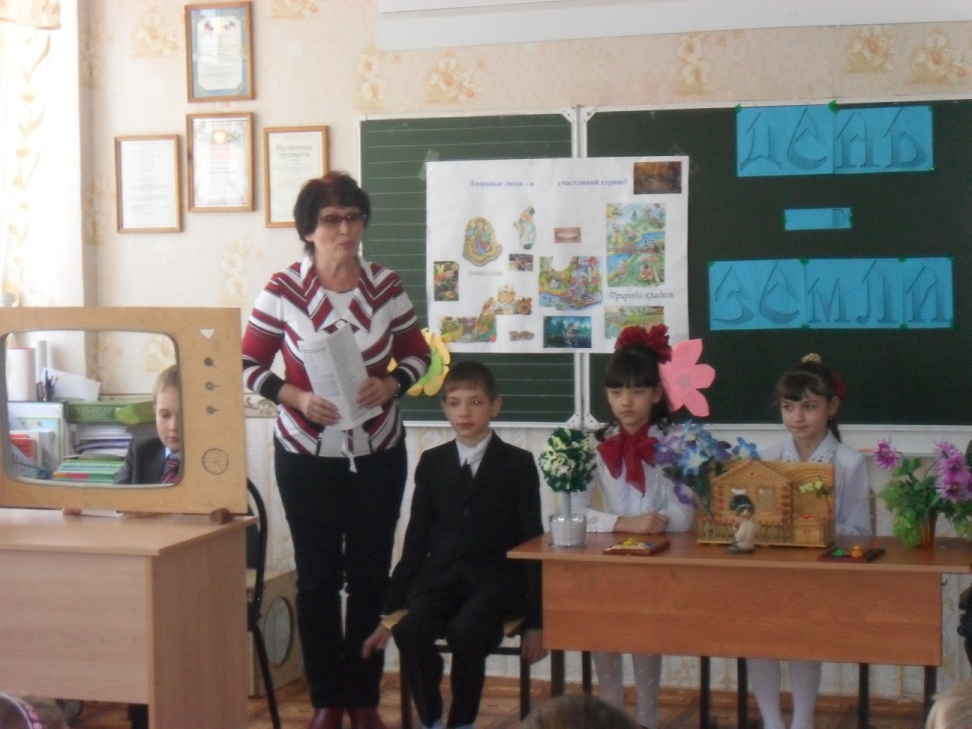 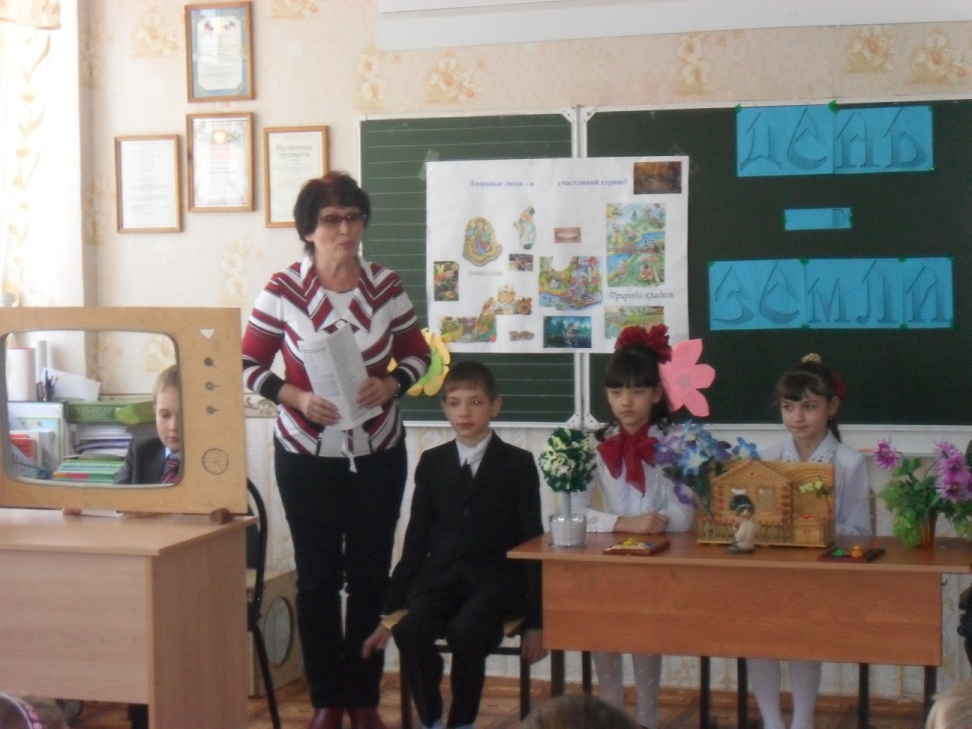 Настоящие защитники природы!!!
Урок-театрализация во 2 классе«Берегите воду»
Выполнила
             Биличенко О.В.
А.С.Пушкин «Сказка о рыбаке и рыбке»
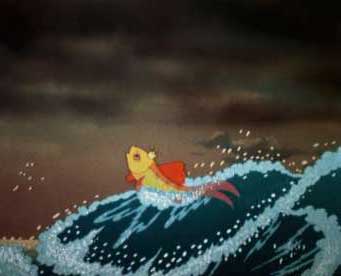 В море синем, в море синем
Рыбка проживала.
Жила веками она в нем
И горюшка не знала.
Но прогресс пришел неожиданно,
Заводы тут построили,
И потекли в то море стоки
И свалку тут устроили.
Рекомендации взрослым и детям.
Не бросать мусор в воду!
Не рассыпать удобрения в реки!
Экономить воду!
Строить очистительные сооружения!
Не сливать отходы в водоемы!
Очищать от нефти моря и океаны!
Внеклассное мероприятие в 1 классе
«Кошки и собаки разных пород»
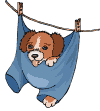 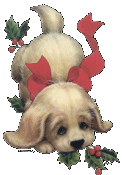 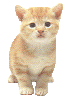 Выполнила
Сафьянова Н.И.
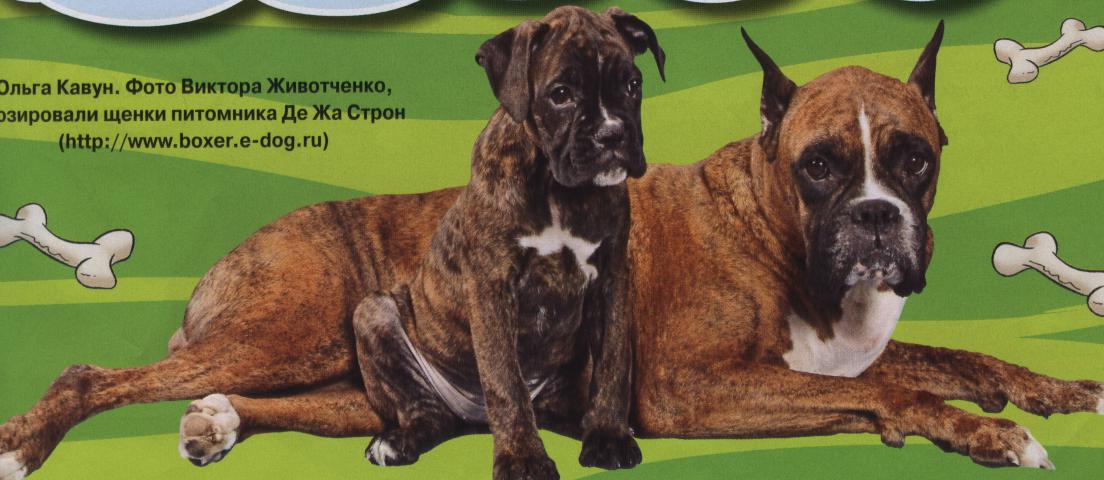 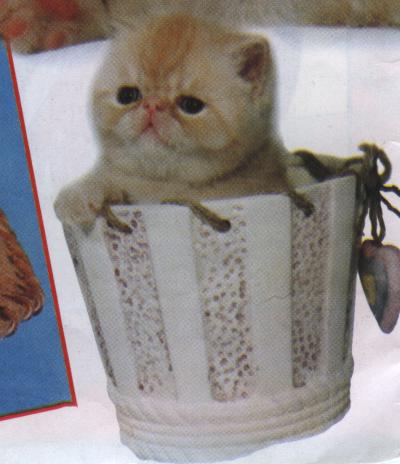 Боксёр
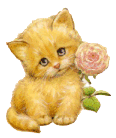 Экзот
Сценка «Кошка»
Говорит мне тихо кошка:
 Пожалей меня немножко!
-       Не пойму я кошку эту:
Я ей тычу в рот конфету,
Я под самый Кошкин нос
-      Лучший свой значок поднес
-       Я обнял ее за шею:
-       Вот как я тебя жалею!
-       Ну, чего ты хочешь кошка?
Говорит она:
Немножко, хоть немножко
-     Пожалей – отпусти меня скорей!
»
Защита индивидуальных  проектов «Я – исследователь»
Муниципальное образовательное учреждение «Котлубанская средняя общеобразовательная школаГородищенского района Волгоградской области»
Номинация: 
наука о человеке (экология)
ПРОЕКТ
«Что мы можем сделать с мусором?
Проблема утилизации отходов».
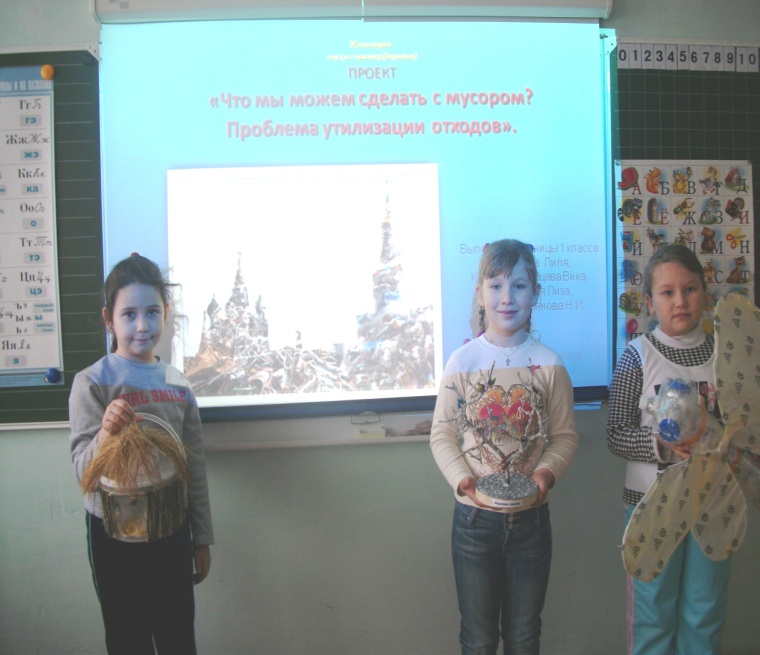 Выполнили ученицы 1 класса
Караваева  Лиля, 
Краснослободцева Вика, 
Загородняя Лиза,
рук-ль Сафьянова Н.И

2010г
Техническое чудо
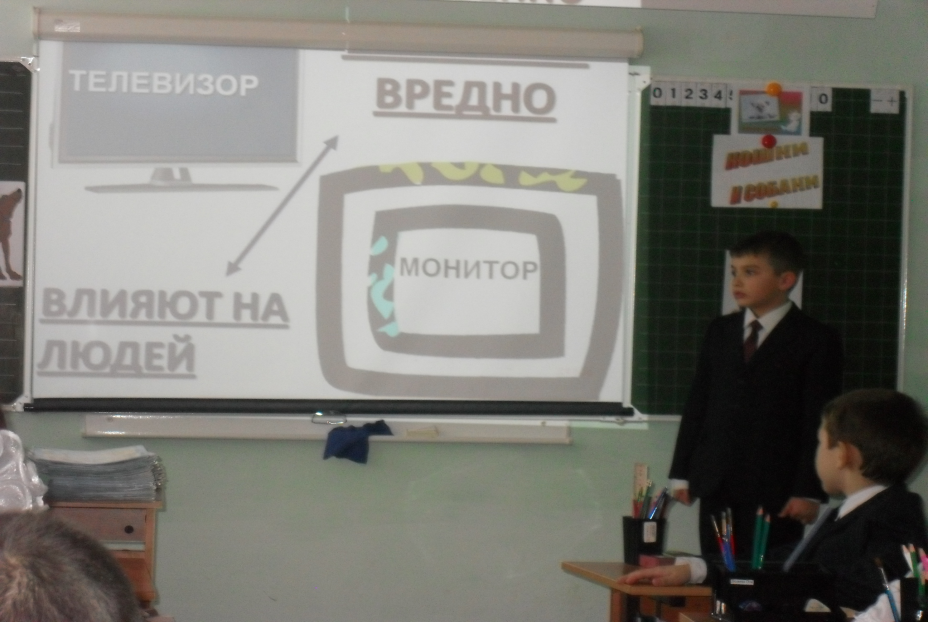 Выполнил
                                    ученик 3 класса
                                      Шиповалов Саша
                             рукодитель
                                   Тарасенко Н.В.
Проект«Космическое пространство»
Выполнил                                    ученик 3 класса                                       Алимов С.                            рукодитель                                   Тарасенко Н.В.
Проект«Мир игрушек поистине неисчерпаем»
Выполнила                                    ученица 3 класса                                       
    Зубкова Алина                            рукодитель                                   Зубкова О.В.
Муниципальное образовательное учреждение «Котлубанская средняя общеобразовательная школа»
Д е т и    и    д е н ь г и
Авторы:
ученицы 4 класса
Спицына Дарья, Сон Надежда,
руководитель
Бородина Т. Н.
2010г.
Победители исследовательских работ:
1 место
ученицы 1 класса
Караваева  Лиля,
Краснослободцева Вика,
Загородняя Лиза
2 место
ученицы 4 класса
Спицына Дарья, 
Сон Надежда
3 место
ученики 3 класса                                       
 Зубкова Алина,
Алимов С.,
Шиповалов Саша
37
Ученицы 1 класса
Караваева  Лиля,
Краснослободцева Вика,
Загородняя Лиза
Победителирайонного  конкурса  социально-учебных проектов для обучающихся начальной школы      «Я – исследователь»
Конкурс рисунков по теме “Берегите наш общий дом” (по классам).
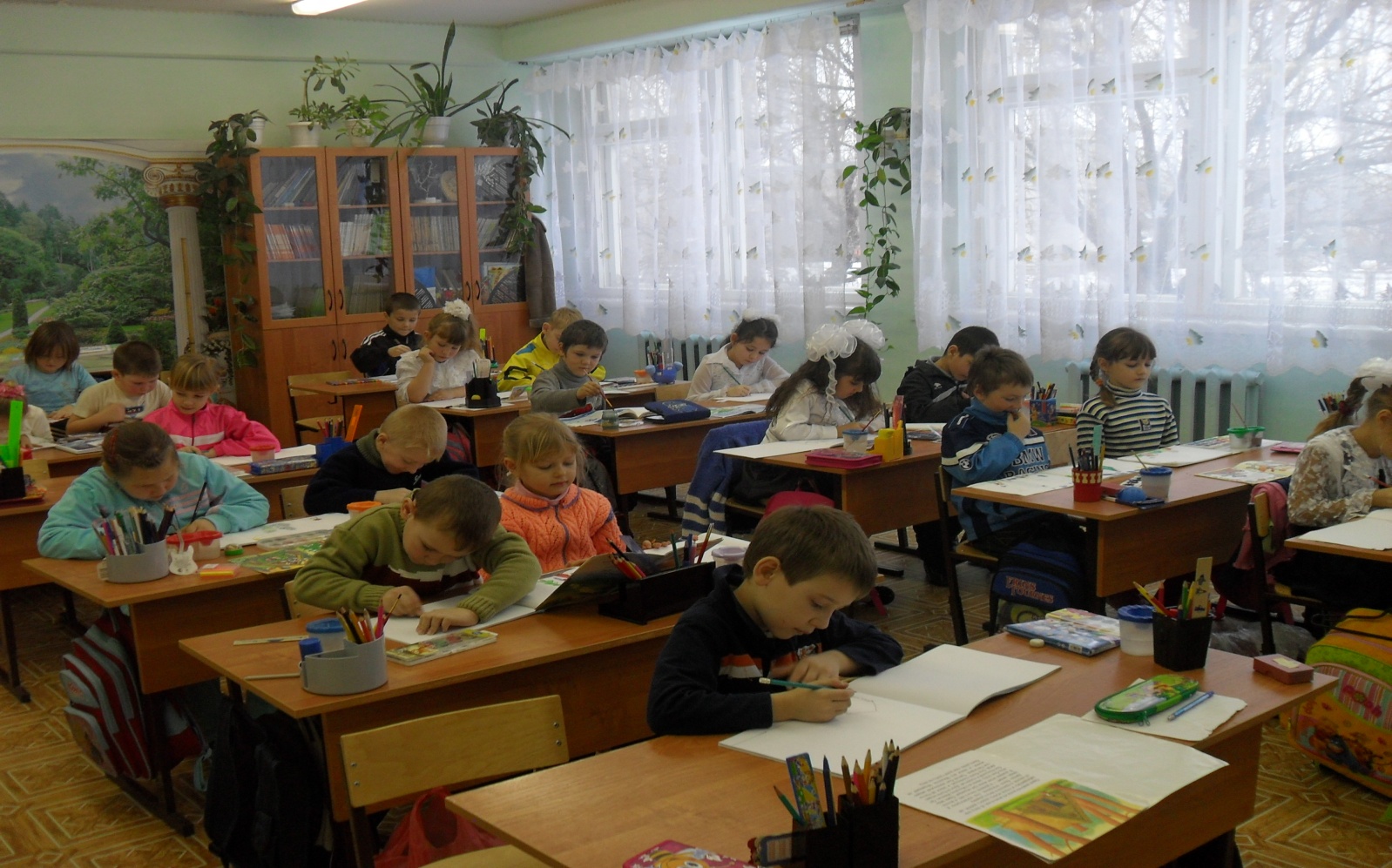 15.01.2012
http://aida.ucoz.ru
39
Выставка поделок «Природа и сказка – источник творческого вдохновения»
40
Победители в выставке
41
Линейка, посвященная закрытию предметной недели.
Ребята, давайте больше читать,
Изучать и охранять планету, 
Во всей Вселенной похожей нету:
Во всей Вселенной совсем одна,
Что будет делать без нас она?..
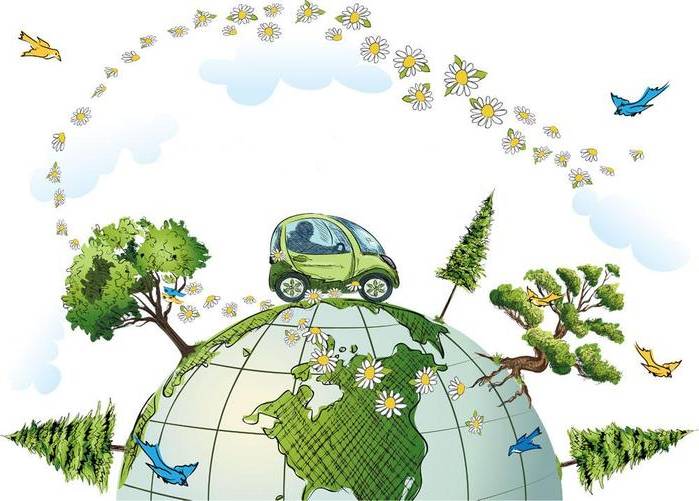 42